Муниципальное  образовательное  учреждение 
 дополнительного  образования  детей
центр детского творчества  «Созвездие»
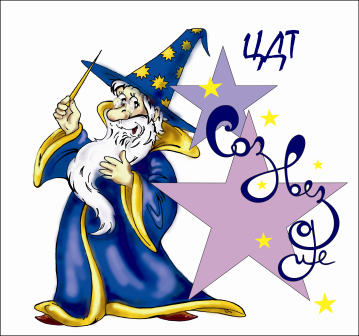 Методы активизации
         познавательной 
            деятельности в процессе 
         контроля знаний
         обучающихся
СОСТАВИТЕЛЬ:  Журбина Тамара Алексеевна
заместитель директора по УВР  МОУДОД  ЦДТ  «Созвездие»
п. Власиха
1
Самоизменение
Самоуправление
С А М О Р А З В И Т И Е
Самовоспитание
Самообучение
Педагогическая задача состоит в том, 
чтобы помочь ребёнку осознать эти процессы и вызвать их мотивацию,
научить управлять ими, ставить цели своего  развития, 
т.е. подвести его к самосовершенствованию
2
Принцип  педагогической  поддержки
Верить в каждого ребёнка и его возможности
Видеть ценность не только резуль-тата, но и само-го  процесса взаи-модействия 
с ребёнком
Проявлять внимание к каждому ребёнку постоянно, радуясь его самостоятельным действиям, поощряя их
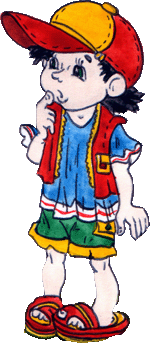 Не торопиться с выводами
Помогать каждому в поиске своего «Я»,
сохранении уникальности
3
Знания и умения, которые необходимо контролировать, являются результа-том  познавательной  деятельности.
Мотив– это конкретная потребность субъекта, тот  его личный  интерес, который побуждает к деятельности.
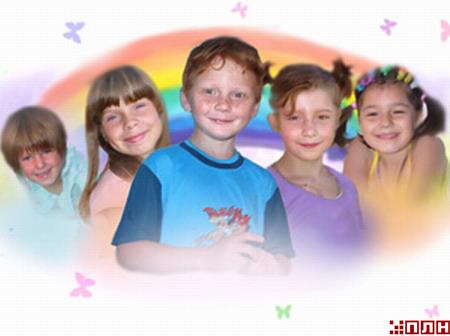 4
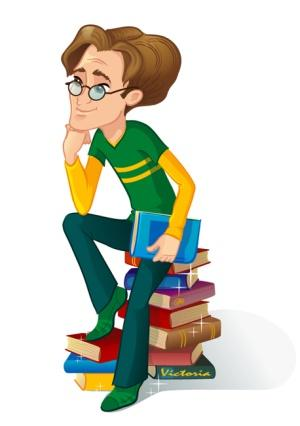 Активизация  мышления, когда обучаемый вынужден быть активным независимо от его желания
Уровни  активного  обучения
Достаточно длительное вовлечение обучаемых в учебный процесс, поскольку их активность  должна быть не кратко-временной и эпизодической ,а  в значи-тельной степени устойчивой и длительной
Самостоятельная творческая выработка решений, повышенная степень мотивации и эмоциональности обучаемых
5
Потребность в самовыражении
Потребность в самоутверждении
Потребность в самоопределении
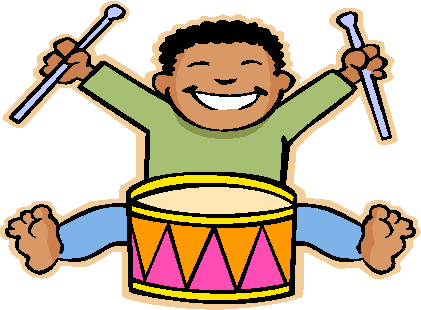 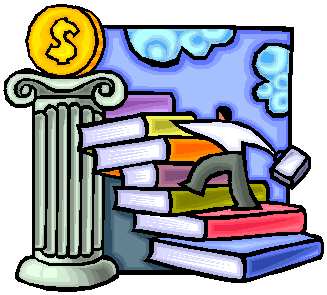 Потребность в безопасности,
защищённости
Потребность в самореализации
Познавательные  потребности
6
Самореализация
это осуществление  себя, использование  своих  возможностей, достижение лич-ностных смыслов, целей, планов, своего предназначения в жизни.
ЭТО  СТРОИТЕЛЬСТВО  СВОЕЙ  СУДЬБЫ !
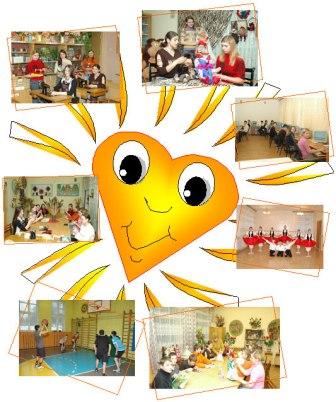 7
УСЛОВИЯ  ДЛЯ  САМОРЕАЛИЗАЦИИ
СТИМУЛИРОВАТЬ  СВОБОДУ  ВОЛЕПРОЯВЛЕНИЯ
ПРОСТРАНСТВО  ТВОРЧЕСКОЙ  ДЕЯТЕЛЬНОСТИ
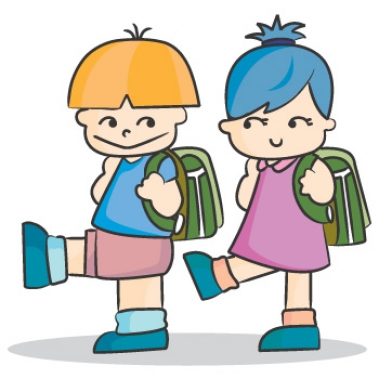 СОЦИАЛЬНЫЙ  КОМФОРТ
8
УРОВНИ  АКТИВНОСТИ
Относительно-активный уровень
Нулевой  уровень
Исполнительно-активный уровень
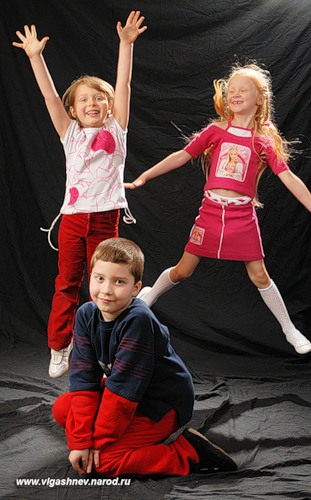 Творческий  уровень
Активное отношение к познавательной деятельности
9
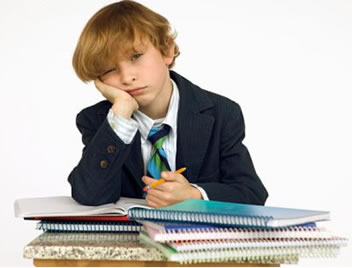 Под активизацией  познавательной  деятельности, в процессе контроля знаний и практических умений на занятиях целесообразно  понимать процесс взаимодействия  педагога  и  обучающегося  в  оптимальных  психолого – педагогических  условиях,  заданных  педагогом    с  целью  перевода  обучающегося  на  определённый  уровень  познавательной  деятельности.
10
Формирование у обучающихся положительной мотивации учебной деятельности
Создание  ситуации успеха
ПУТИ  АКТИВИЗАЦИИ  ПОЗНАВАТЕЛЬНОЙ ДЕЯТЕЛЬНОСТИ
Интенсивное  использование  проблемных  ситуаций
Дифференцированный  подход  к  каждому  ребёнку
11
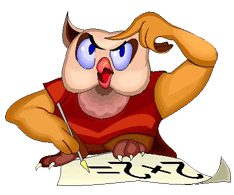 КОНТРОЛЬ
КОНТРОЛЬ
ВИДЫ  КОНТРОЛЯ
ВИДЫ  КОНТРОЛЯ
ФОРМЫ  КОНТРОЛЯ
Собеседование, тестирование (письменное/компьютерное)
ВХОДНОЙ  КОНТРОЛЬ
Наблюдения, опросы, защита рефера-тов, активность на занятиях,
викторины,к россворды,загадки.
ТЕКУЩИЙ  КОНТРОЛЬ
Оценивается на основе текущей деятельности
РУБЕЖНЫЙ  КОНТРОЛЬ
Собеседования, тестовые задания,, защита проекта, выполнение  твор-ческого  задания, выставки,конкурсы.
ПРОМЕЖУТОЧНЫЙ КОНТРОЛЬ
Портфолио, зачётные  собеседования, тестироание,защитазачётной рабо-ты, деловые  игры, аукционы знаний,
 викторины, выставки, конкурсы.
ИТОГОВЫЙ  КОНТРОЛЬ
УСЛОВИЯ ПЕДАГОГИЧЕСКОГО
  КОНТРОЛЯ
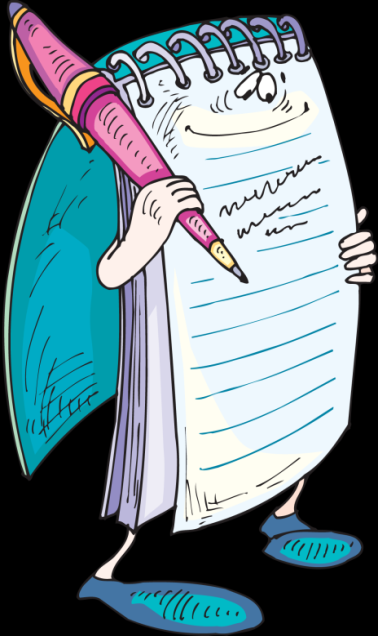 ОБЪЕКТИВНОСТЬ
ГЛАСНОСТЬ
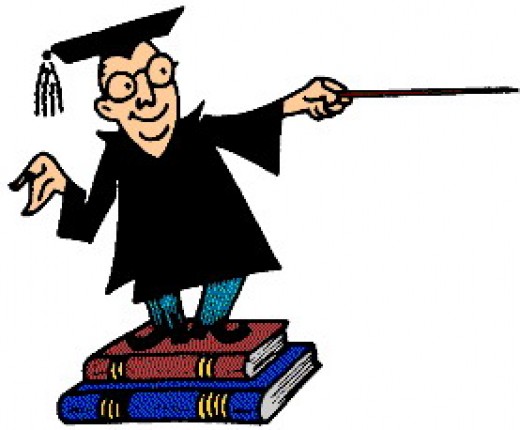 НЕЗЫБЛЕМОСТЬ
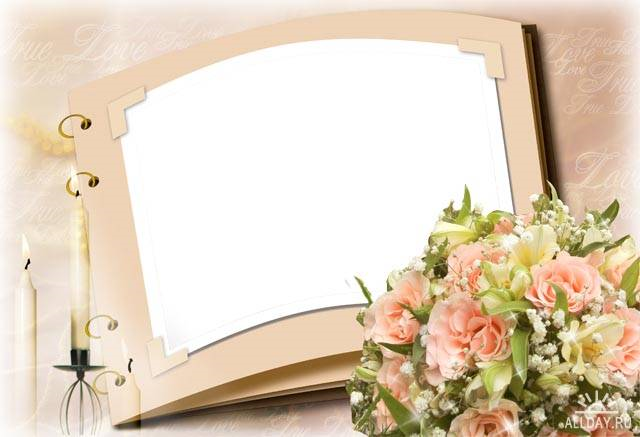 Творческих  вам 
 успехов!
14